Project Group PictureMidterm Presentation
Group 9
George Popescu | Julian Tatsch | Katrin Kehrbusch
Idea Revisited
Take aerial group pictures
a fresh perspective
unobstructive
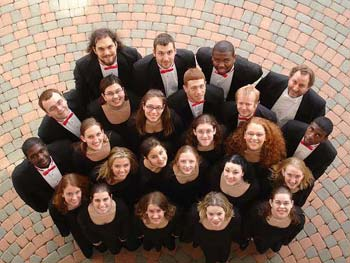 04.07.13
2
Group 9 - George Popescu | Julian Tatsch | Katrin Kehrbusch
Status Update
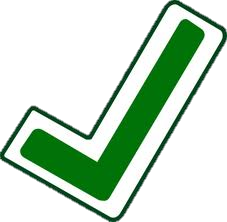 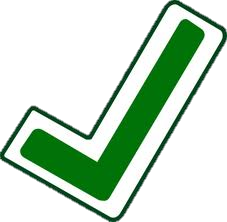 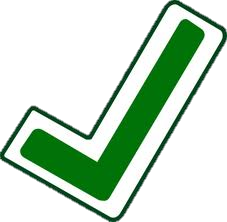 04.07.13
3
Group 9 - George Popescu | Julian Tatsch | Katrin Kehrbusch
[Speaker Notes: What is challenging or interesting from the scientific perspective.]
Video
04.07.13
4
Group 9 - George Popescu | Julian Tatsch | Katrin Kehrbusch
Face- / Smiledetection
04.07.13
5
Group 9 - George Popescu | Julian Tatsch | Katrin Kehrbusch
Next Steps
04.07.13
6
Group 9 - George Popescu | Julian Tatsch | Katrin Kehrbusch
Feedback
04.07.13
7
Group 9 - George Popescu | Julian Tatsch | Katrin Kehrbusch